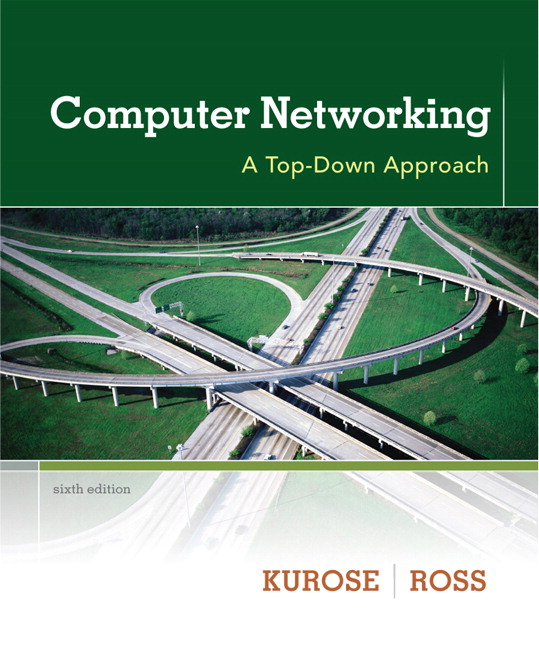 Chapter 5Link Layer
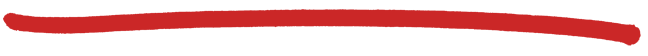 A note on the use of these ppt slides:
We’re making these slides freely available to all (faculty, students, readers). They’re in PowerPoint form so you see the animations; and can add, modify, and delete slides  (including this one) and slide content to suit your needs. They obviously represent a lot of work on our part. In return for use, we only ask the following:
Computer Networking: A Top Down Approach 6th edition Jim Kurose, Keith RossAddison-WesleyMarch 2012
If you use these slides (e.g., in a class) that you mention their source (after all, we’d like people to use our book!)
If you post any slides on a www site, that you note that they are adapted from (or perhaps identical to) our slides, and note our copyright of this material.

Thanks and enjoy!  JFK/KWR

     All material copyright 1996-2012
     J.F Kurose and K.W. Ross, All Rights Reserved
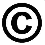 The course notes are adapted for Bucknell’s CSCI 363
Xiannong Meng
Spring 2016
Link Layer
5-1
Link layer, LANs: outline
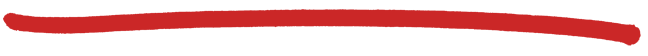 5.1 introduction, services
5.2 error detection, correction 
5.3 multiple access protocols
5.4 LANs
addressing, ARP
Ethernet
switches
VLANS
5.5 link virtualization: MPLS
5.6 data center networking
5.7 a day in the life of a web request
Link Layer
5-2
Multiprotocol label switching (MPLS)
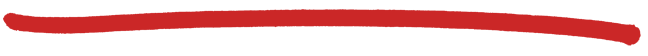 initial goal: high-speed IP forwarding using fixed length label (instead of IP address) 
fast lookup using fixed length identifier (rather than shortest prefix matching)
borrowing ideas from Virtual Circuit (VC) approach
but IP datagram still keeps IP address!
PPP or Ethernet 
header
IP header
remainder of link-layer frame
MPLS header
MPLS type
in E Type
0x8847: unicast
0x8848: multicast
label
TTL
S
Exp
20
3
1
8
https://tools.ietf.org/html/rfc3031
MPLS
Link Layer
5-3
MPLS header and Ethernet header
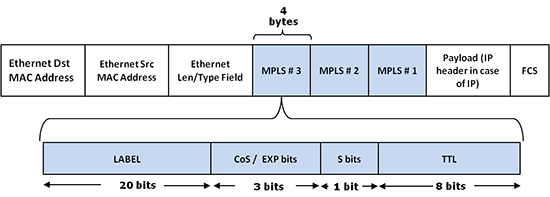 http://www.gl.com/images/packetexpert-web-mpls-framing-format.gif
Data Link Layer
5-4
MPLS capable routers
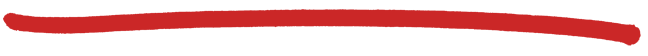 a.k.a. label-switched router
forward packets to outgoing interface based only on label value (don’t inspect IP address)
MPLS forwarding table distinct from IP forwarding tables
flexibility:  MPLS forwarding decisions can differ from those of IP
use destination and source addresses to route flows to same destination differently (traffic engineering)
re-route flows quickly if link fails: pre-computed backup paths (useful for VoIP)
Link Layer
5-5
MPLS versus IP paths
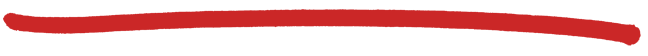 R6
D
R4
R3
R5
A
R2
IP routing: path to destination determined by destination address alone
IP router
Link Layer
5-6
MPLS versus IP paths
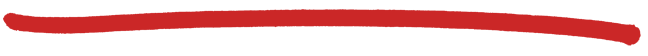 entry router (R4)  can use different MPLS routes to A based, e.g., on source address
R6
D
R4
R3
R5
A
R2
IP routing: path to destination determined by destination address alone
IP-only
router
MPLS routing: path to destination can be based on source and dest. addr.  and its resource requests.
fast reroute: precompute backup routes in case of link failure
MPLS and 
IP router
Link Layer
5-7
MPLS signaling
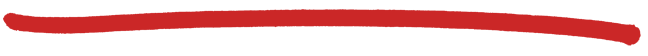 modify OSPF, IS-IS link-state flooding protocols to carry info used by MPLS routing, 
e.g., link bandwidth, amount of “reserved” link bandwidth
entry MPLS router uses RSVP-TE signaling protocol to set up MPLS forwarding at downstream routers
RSVP-TE
R6
D
R4
R5
modified 
link state 
flooding
A
RSVP (ReSource reserVation Protocol) : http://tools.ietf.org/html/rfc2205
RSVP-TE (Traffic Engineering) : http://tools.ietf.org/html/rfc3209
Link Layer
5-8
in         out                 out
label     label   dest    interface
10      6      A       1
12      9      D       0
in         out                 out
label     label   dest    interface
in         out                 out
label     label   dest    interface
6        -      A       0
8        6      A       0
MPLS forwarding tables
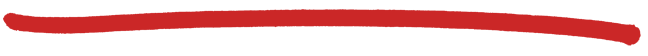 Router R4 can choose links reaching A
under MPLS
in         out                 out
label     label   dest    interface
10      A       0
12      D       0
8      A       1
R6
0
0
D
1
1
R3
R4
R5
0
0
A
R2
R1
Link Layer
5-9
Link layer, LANs: outline
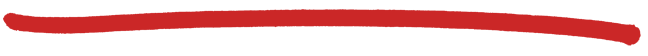 5.1 introduction, services
5.2 error detection, correction 
5.3 multiple access protocols
5.4 LANs
addressing, ARP
Ethernet
switches
VLANS
5.5 link virtualization: MPLS
5.6 data center networking
5.7 a day in the life of a web request
Link Layer
5-10
Some Statistics About Google
June 2006 New York Times reported that Google’s Dalles, Oregan Data Center would create 60-120 full-time jobs
Rate of changes:
March 2001, serving 70 million web pages with 8,000 computers
In 2003, the number of computers grew to 100,000
The June 2006 estimate was 450,000 scattered over at least 25 locations
Jeff Dean’s presentation (~2009) anticipates 10 million computers in the next a few years
Some anecdote https://plus.google.com/+JamesPearn/posts/VaQu9sNxJuY
Jeff Dean on Google software architecture and large data center design ~2009
11
A Few Other Google Data Centers (1)
Belgium Data Center:
341 million dollars
120 long-term jobs
No chillers, just air-cooling, or called “free-cooling”
Open early 2008
Lenoir, North Carolina Data Center
600 million dollars
150 acres
200 long-term jobs
12
A Few Other Google Data Centers (2)
Goose Creek, South Carolina Data Center
600 million dollars
520 acres
200 jobs
13
Google Data Center Information
Estimated (~2008) that Google has about 36 data centers world-wide
Google maintains its data center temperature at 80 F
Location map of Google data centers http://www.theregister.co.uk/2008/04/11/google_data_center_map/
Google data center locations by Google (accessed 4/6/2016)
https://www.google.com/about/datacenters/inside/locations/index.html
Google data center video: http://www.youtube.com/watch?v=zRwPSFpLX8I
Google data center FAQ: http://www.datacenterknowledge.com/archives/2012/05/15/google-data-center-faq/
See my lecture notes about overall Google system
http://www.eg.bucknell.edu/~xmeng/webir-course/2014/lecture-notes-pdf/07-SearchEngine-Google.pdf
14
Other Data Centers (Microsoft 1)
The Chicago Data Center: 
700,000 square feet – approximately the size of 16 football fields; 
Up to 220 shipping containers packed with servers; each container houses 1,800 to 2,500 servers, which makes 396,000 to 550,000 servers at the site! Each container can be wheeled in and out of the center in hours and be connected to the internet.
Another source said a total capacity of 112 containers holding 224,000 servers.
Go live July 20, 2009.
15
Other Data Centers (Microsoft 2)
The Dublin Data Center (Ireland): 
303,000 square feet, first phase, eventually will reach 550,00 square feet
Supported by 5.4 megawatts electricity.
Go live on July 1, 2009. (Started in summer 2007.)
500 million dollar project.
Expected to create 250 jobs.
16
Other Data Centers (Microsoft 3)
The Quincy Data Center (Washington): 
470,000 square feet room on a 75 acre site
A tile floor and a maze of rooms centering around five 12,000-square-foot brain centers that contain tens of thousands of computer servers.
Temperature kept in between 60 and 68 degree Fahrenheit
Collects rainwater from its roof to use in its cooling system.
Row after row of batteries to kick in for 18 seconds if a power failure should occur before the truck-sized backup generators fire up.
Go live on March 27, 2007
17
Other Data Centers (Microsoft 4)
The San Antonio Data Center (Texas): 
550 million dollar project
470,000 square foot
Two 10 megawatt utility feeds, each expandable to 30 megawatts each.
18
Yahoo Data Center
Lockport, NY Data Center
Using Niagara Fall as its power source
150 million dollars
30 acre site
181,000 square feet rooms
First phase : 10 megawatts of hydro-electric power; second phase another 15 megewatts
To be completed by May 2010
Quincy, Washington Yahoo Data Center
19
Data center networks
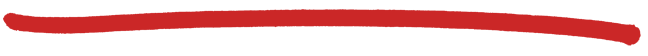 10’s to 100’s of thousands of hosts, often closely coupled, in close proximity:
e-business (e.g., Amazon)
content-servers (e.g., YouTube, Akamai, Apple, Microsoft)
search engines, data mining (e.g., Google)
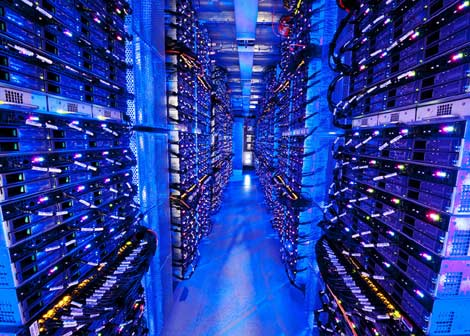 challenges:
multiple applications, each serving massive numbers of clients 
managing/balancing load, avoiding processing, networking, data bottlenecks
Inside a 40-ft Microsoft container, 
Chicago data center
5-20
IP addresses and geolocations
IP addresses are not designed to have correlation with geo-locations;
However, software can collect the information using crowd-sourcing and report back;
Try
http://www.iplocation.net/
Data center networks
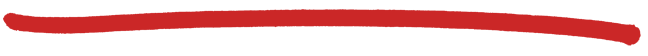 load balancer: application-layer routing
receives external client requests
directs workload within data center
returns results to external client (hiding data center internals from client)
Internet
Border router
Load 
balancer
Load 
balancer
Access router
Tier-1 switches
B
A
C
Tier-2 switches
TOR switches
Server racks
7
6
5
4
8
3
2
1
Link Layer
5-22
Data center networks
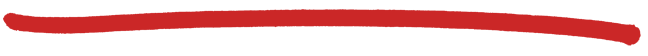 rich interconnection among switches, racks:
increased throughput between racks (multiple routing paths possible)
increased reliability via redundancy
Tier-1 switches
Tier-2 switches
TOR switches
Server racks
7
6
5
4
8
3
2
1
Link layer, LANs: outline
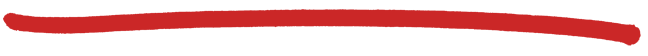 5.1 introduction, services
5.2 error detection, correction 
5.3 multiple access protocols
5.4 LANs
addressing, ARP
Ethernet
switches
VLANS
5.5 link virtualization: MPLS
5.6 data center networking
5.7 a day in the life of a web request
Link Layer
5-24
Synthesis: a day in the life of a web request
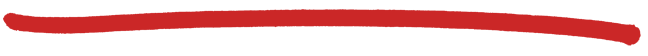 journey down protocol stack complete!
application, transport, network, link
putting-it-all-together: synthesis!
goal: identify, review, understand protocols (at all layers) involved in seemingly simple scenario: requesting www page
scenario: student attaches laptop to campus network, requests/receives www.google.com
Link Layer
5-25
browser
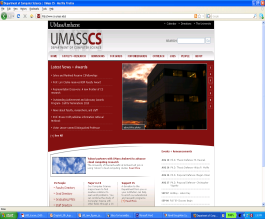 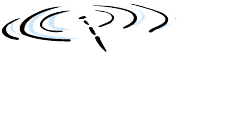 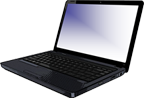 A day in the life: scenario
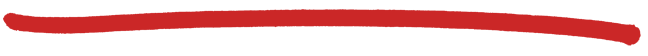 DNS server
Comcast network 
68.80.0.0/13
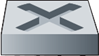 school network 
68.80.2.0/24
web page
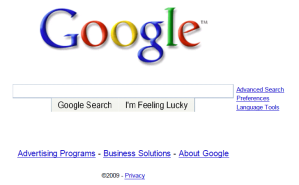 web server
Google’s network 
64.233.160.0/19
64.233.169.105
Link Layer
5-26
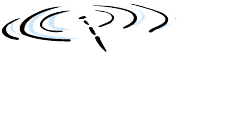 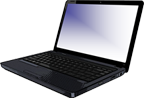 DHCP
UDP
IP
Eth
Phy
DHCP
UDP
IP
Eth
Phy
DHCP
DHCP
DHCP
DHCP
DHCP
DHCP
DHCP
DHCP
DHCP
DHCP
A day in the life… connecting to the Internet
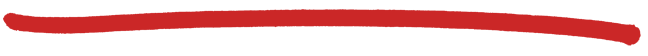 connecting laptop needs to get its own IP address, addr of first-hop router, addr of DNS server: use DHCP
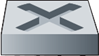 DHCP request encapsulated in UDP, encapsulated in IP, encapsulated in 802.3 Ethernet
router
(runs DHCP)
Ethernet frame broadcast (dest: FFFFFFFFFFFF) on LAN, received at router running DHCP server
Ethernet demuxed to IP demuxed, UDP demuxed to DHCP
Link Layer
5-27
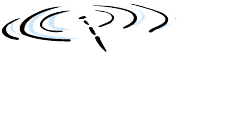 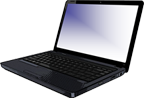 DHCP
UDP
IP
Eth
Phy
DHCP
UDP
IP
Eth
Phy
DHCP
DHCP
DHCP
DHCP
DHCP
DHCP
DHCP
DHCP
DHCP
A day in the life… connecting to the Internet
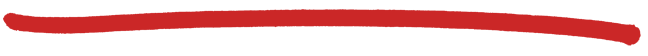 DHCP server formulates DHCP ACK containing client’s IP address, IP address of first-hop router for client, name & IP address of DNS server
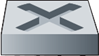 encapsulation at DHCP server, frame forwarded (switch learning) through LAN, demultiplexing at client
router
(runs DHCP)
DHCP client receives DHCP ACK reply
Client now has IP address, knows name & addr of DNS 
server, IP address of its first-hop router
Link Layer
5-28
A day in the life… ARP (before DNS, before HTTP)
ARP
ARP
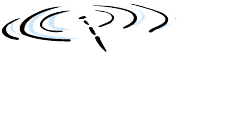 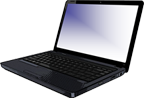 Eth
Phy
ARP query
ARP reply
DNS
UDP
IP
Eth
Phy
DNS
DNS
DNS
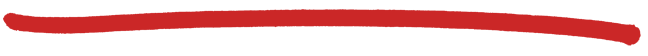 before sending HTTP request, need IP address of www.google.com:  DNS
DNS query created, encapsulated in UDP, encapsulated in IP, encapsulated in Eth.  To send frame to router, need MAC address of router interface: ARP
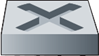 ARP query broadcast, received by router, which replies with ARP reply giving MAC address of router interface
router
(runs DHCP)
client now knows MAC address of first hop router, so can now send frame containing DNS query
Link Layer
5-29
A day in the life… using DNS
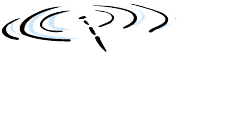 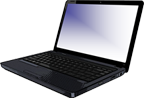 DNS
UDP
IP
Eth
Phy
DNS
UDP
IP
Eth
Phy
DNS
DNS
DNS
DNS
DNS
DNS
DNS
DNS
DNS
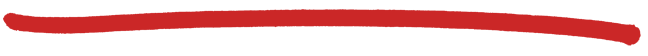 DNS server
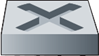 Comcast network 
68.80.0.0/13
IP datagram forwarded from campus network into comcast network, routed (tables created by RIP, OSPF, IS-IS and/or BGP routing protocols) to DNS server
router
(runs DHCP)
IP datagram containing DNS query forwarded via LAN switch from client to 1st hop router
demux’ed to DNS server
DNS server replies to client with IP address of www.google.com
Link Layer
5-30
A day in the life…TCP connection carrying HTTP
SYN
SYN
SYN
SYN
SYN
SYN
SYN
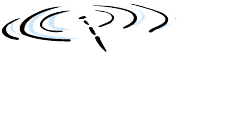 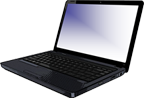 HTTP
TCP
IP
Eth
Phy
TCP
IP
Eth
Phy
HTTP
SYNACK
SYNACK
SYNACK
SYNACK
SYNACK
SYNACK
SYNACK
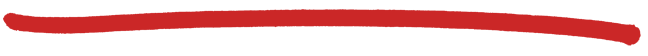 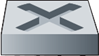 to send HTTP request, client first opens TCP socket to web server
router
(runs DHCP)
TCP SYN segment (step 1 in 3-way handshake) inter-domain routed to web server
web server responds with TCP SYNACK (step 2 in 3-way handshake)
web server
64.233.169.105
TCP connection established!
Link Layer
5-31
A day in the life… HTTP request/reply
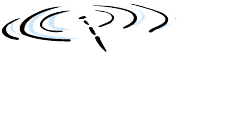 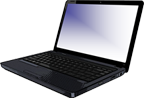 HTTP
TCP
IP
Eth
Phy
HTTP
TCP
IP
Eth
Phy
HTTP
HTTP
HTTP
HTTP
HTTP
HTTP
HTTP
HTTP
HTTP
HTTP
HTTP
HTTP
HTTP
HTTP
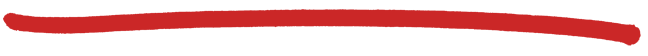 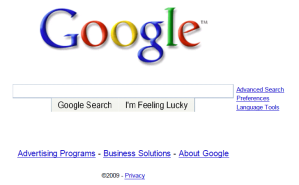 web page finally (!!!) displayed
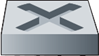 HTTP request sent into TCP socket
IP datagram containing HTTP request routed to www.google.com
router
(runs DHCP)
web server responds with HTTP reply (containing web page)
web server
IP datagram containing HTTP reply routed back to client
64.233.169.105
Link Layer
5-32
Chapter 5: Summary
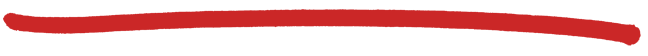 principles behind data link layer services:
error detection, correction
sharing a broadcast channel: multiple access
link layer addressing
instantiation and implementation of various link layer technologies
Ethernet
switched LANS, VLANs
virtualized networks as a link layer: MPLS
synthesis: a day in the life of a web request
Link Layer
5-33
Chapter 5: let’s take a breath
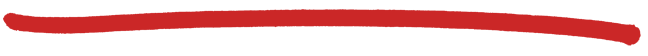 journey down protocol stack complete (except PHY)
solid understanding of networking principles, practice
….. could stop here …. but lots of interesting topics!
wireless
multimedia
security 
network management
Link Layer
5-34